Мониторинг  личностного  роста  первоклассников
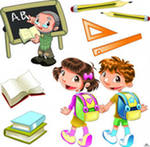 В период безотметочного обучения остро стоит проблема отслеживания результатов усвоения учебного материала младшими школьниками, поэтому каждое образовательное учреждение стремится создать собственные наработки по данному вопросу, но единых требований к диагностическому инструментарию по-прежнему не существует.
Особое  значение придаётся  педагогическому  мониторингу, так как без непрерывного отслеживания результатов качества знаний и результатов воздействия воспитательно-образовательного процесса на личность учащегося трудно  оценить эффективность работы школы.
Педагогический  мониторинг – это совокупность специально подобранных и систематизированных заданий, которые позволяют:

определить особенности усвоения учащимися предметных знаний, умений и навыков; 

выявить характер трудностей ученика и установить их причины; 

установить уровень овладения учебной деятельностью; 

оценить изменения, происходящие в развитии учащихся.
Главной целью педагогического мониторинга является определение общей обученности школьников как результата всего процесса обучения на какой-то определенной ступени: в период адаптации первоклассника, первом и втором классах начального обучения и при переходе из начального звена в среднее.
Обученность – это особая характеристика учащегося и одновременно показатель успешности усвоения знаний, умений и навыков учебной деятельности, готовности к продолжению образования, когда проявляются активность личности, отношение к учению и его способам, нравственно-волевые усилия к достижению целей образования. 

   Особенностью обученности учащихся начального звена является способность ребенка с определенной скоростью и точностью воспринимать, запоминать и изменять учебный материал, использовать его в практической деятельности.
Поэтому основной задачей педагогического мониторинга является изучение и измерение обученности и обучаемости школьников, что позволяет, с одной стороны, оценить результативность и качество обучения, прочность навыков, с другой – прогнозировать успешность обучения на последующих этапах. 
    Важно в этот период оценить основные навыки учебной саморегуляции и адаптации школьника через речевые и мыслительные умения, как важнейшие продукты образования и обучения в школе.
Мониторинг в школе представлен  тремя  уровнями:
Первый  уровень
(индивидуальный)
Второй  уровень
(внутришкольный)
Третий  уровень
(внеурочной воспитательной работы)
Первый  уровень  мониторинга:
(индивидуальный)
дидактический
психолого-педагогический
воспитательный
медицинский
Второй  уровень  мониторинга:
(внутришкольный)
Промежуточный
   (тематический, четвертной, полугодовой)
Стартовый (входной)
Тренировочные, диагностические
 задания
Итоговый (годовой)
Третий  уровень  мониторинга:
(внеурочной воспитательной работы)
Уровень воспитанности
 обучающихся
Уровень развития классного
 коллектива
Изучение удовлетворённости
учащихся школьной жизнью
Изучение удовлетворённости
родителей работой ОУ
Любой из видов педагогического мониторинга проводится в три этапа:

        На первом этапе (подготовительном) определяются цель, объект (объектом мониторинга для учителя являются обучающиеся, класс, а также отдельные направления воспитательно-образовательного процесса), сроки, инструментарий.
        Второй этап (практический) – сбор информации.
        Методики сбора информации разнообразны: наблюдение, опрос, собеседование, анализ документов, посещение уроков, контрольные срезы, анкетирование, тестирование и т. д.
        Третий этап (аналитический). Информация обрабатывается, анализируется, вырабатываются рекомендации, определяются пути корректировки.
Для отслеживания учебных достижений  выделяют 4 уровня:

* Недопустимый уровень – не усвоен программный минимум ( не различает, на запоминает, не понимает).

* Критический уровень – усвоен программный минимум (частично различает, запоминает, воспроизводит).

* Допустимый уровень – знания обучающихся в основном соответствуют требованиям программы   (различает, запоминает, воспроизводит).

* Оптимальный уровень – знания обучающихся полностью соответствуют требованиям программы     (понимает, применяет, сформированы навыки и умения).
Задача педагога – через комплексную диагностику на ранних этапах обучения выявить детей, имеющих проблемы по одному из указанных параметров, и проводить профилактические мероприятия для изменения негативных и развития позитивных качеств.

     Составив сводную таблицу  можно выявить результаты формирования и развития учебных умений каждого школьника.
 
    Эта диагностическая таблица многофункциональна: может быть как сводной по всему классу, так и индивидуальной, рассчитанной на одного ученика.
Сводная ведомость индивидуальных достижений учащихся 1-___ класса за 20 __ – 20 __ учебный  год
Мониторинг индивидуальных достижений по русскому языку

Класс      1                                             Ученик _________________________________
Уровни овладения:             -  высокий                   -  средний                       -  ниже среднего
		(80-100%)	                  (60-80%)		     (до 60%)
Мониторинг индивидуальных достижений по математике

Класс __1-___                                    Ученик ______________________________
Уровни овладения:              -  высокий                   -  средний                       -  ниже среднего  
                                                  (80-100%)		      (60-80%)		                 (до 60%)
Мониторинг индивидуальных достижений по чтению

Класс __1-___                                    Ученик ______________________________
Высокому уровню развития навыка чтения  соответствует плавный слоговой способ чтения без ошибок с соблюдением логических и смысловых пауз, эмоциональным оформлением текста, понимание значения прочитанных слов и предложений, умение выделить главную мысль прочитанного и найти в тексте слова и выражения, подтверждающие эту мысль.
Среднему уровню развития навыка чтения  соответствует слоговой способ чтения, если при чтении допускается от 2 до 4 ошибок. Учащийся не всегда выделяет голосом логические ударения и паузы, не может понять отдельные слова при общем понимании прочитанного, умеет выделить главную мысль, но не может найти в тексте слова и выражения, подтверждающие эту мысль.
Низкому уровню развития навыка чтения  соответствует чтение по буквам без смысловых пауз и чёткости произношения, непонимание общего смысла прочитанного текста, неправильные ответы на вопросы по содержанию.
Тесное сотрудничество психолого-педагогической службы школы и воспитателей детского сада позволяет проводить работу по диагностированию таких психологических качеств у детей, как:

 познавательные способности,

мотивы учения, 

адаптация к школьной жизни,

 отследить положительные или отрицательные изменения этих параметров в процессе взросления ребенка. 

    На основании диагностирования классному руководителю даются конкретные рекомендации.
Личная диагностическая карта
Не последнюю роль в формировании личности ученика играет его участие в жизни класса, во внешкольной работе, поэтому огромную роль играет мониторинг этих данных. 
    Целью этого инструментария является отслеживание динамики социально-психологического развития учащихся.
Индивидуально-диагностическая карта отслеживания динамики социально-психологического развития ученика
Обобщая всё выше сказанное, необходимо отметить, что, собрав все эти диагностические материалы, начиная с первого года обучения, можно составить портфолио на каждого ученика.
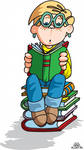